Sample graphic syllabus
Topic 1
Content
Content
Content
Content
Content
Content
Add details and key assessment information.
Add details and key assessment information.
Add details and key assessment information.
Add details and key assessment information.
Add details and key assessment information.
Add details and key assessment information.
Topic 2
For more topics, 
create another slide and 
merge them to create 
a longer timeline using 
an image editor.
Topic 3
Topic 4
Topic 5
Topic 6
Sample graphic syllabus template
Unit Name/Convenor
Add Title
Add Title
Add Title
Add Title
Add Title
Add details and key assessment information.
….
….
Add details and key assessment information.
….
….
Add details and key assessment information.
….
….
Add details and key assessment information.
….
….
Add details and key assessment information.
….
….
www.free-powerpoint-templates-design.com
What makes a good teaching session?
Micro-teaching
Key concepts
Action Plan
Reflecting on feedback received in Meeting 3 and formulating the Action Plan for the Future.
ABCs of University Teaching
Strategies and techniques to deliver a good teaching session.
Delivering a brief teaching session and getting feedback on it
www.free-powerpoint-templates-design.com
Sample graphic syllabus template
Unit name/ Convenor
3
4
2
5
Your Text Here
Your Text Here
Your Text Here
Your Text Here
Your Text Here
Your Text Here
Add details and key assessment information.
….
….
Add details and key assessment information.
….
….
Add details and key assessment information.
….
….
Add details and key assessment information.
….
….
Add details and key assessment information.
….
….
Add details and key assessment information.
….
….
1
6
Sample graphic syllabus template
Unit Name/ Convenor
Topic
Topic
Topic
Topic
Topic
Topic
Your Text  Here
Your Text  Here
Your Text  Here
Your Text  Here
Your Text  Here
Your Text  Here
Add details and key assessment information.
….
….
Add details and key assessment information.
….
….
Add details and key assessment information.
….
….
Add details and key assessment information.
….
….
Add details and key assessment information.
….
….
Add details and key assessment information.
….
….
Sample graphic syllabus template
Unit Name/ Convenor
Contents
Contents
Contents
Contents
Contents
Contents
Contents
Contents
7
8
Add details and key assessment information.
….
….
Add details and key assessment information.
….
….
Add details and key assessment information.
….
….
Add details and key assessment information.
….
….
Add details and key assessment information.
….
….
Add details and key assessment information.
….
….
Add details and key assessment information.
….
….
Add details and key assessment information.
….
….
5
6
3
4
1
2
Other templates (bonus)
Feel free to use these templates for your teaching!
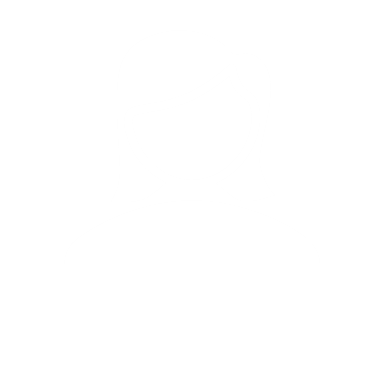 WHO WE TEACH
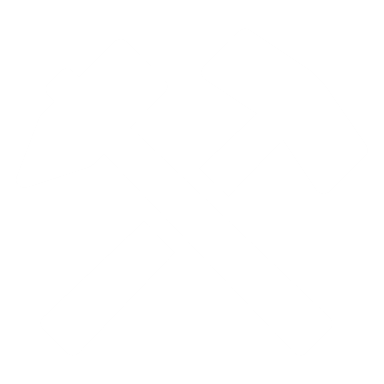 HOW WE TEACH
Lorem ipsum dolor sit amet, nibh est. A magna maecenas, quam magna nec quis, lorem nunc.
Lorem ipsum dolor sit amet, nibh est. A magna maecenas, quam magna nec quis, lorem nunc.
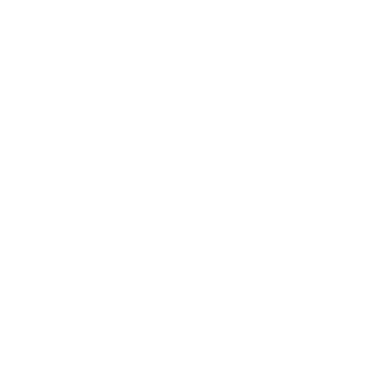 WHAT WE TEACH
Lorem ipsum dolor sit amet, nibh est. A magna maecenas, quam magna nec quis, lorem nunc..
[Speaker Notes: © Copyright PresentationGO.com – The free PowerPoint and Google Slides template library]
Lorem Ipsum
Lorem Ipsum
Lorem Ipsum
Lorem Ipsum
Lorem Ipsum
Lorem ipsum dolor sit amet, nibh est. A magna maecenas, quam magna nec quis, lorem nunc. Suspendisse viverra sodales mauris, cras pharetra proin egestas arcu erat dolor, at amet.
Lorem ipsum dolor sit amet, nibh est. A magna maecenas, quam magna nec quis, lorem nunc. Suspendisse viverra sodales mauris, cras pharetra proin egestas arcu erat dolor, at amet.
Lorem ipsum dolor sit amet, nibh est. A magna maecenas, quam magna nec quis, lorem nunc. Suspendisse viverra sodales mauris, cras pharetra proin egestas arcu erat dolor, at amet.
Lorem ipsum dolor sit amet, nibh est. A magna maecenas, quam magna nec quis, lorem nunc. Suspendisse viverra sodales mauris, cras pharetra proin egestas arcu erat dolor, at amet.
Lorem Ipsum
Lorem Ipsum
Lorem Ipsum
[Speaker Notes: © Copyright PresentationGO.com – The free PowerPoint and Google Slides template library]
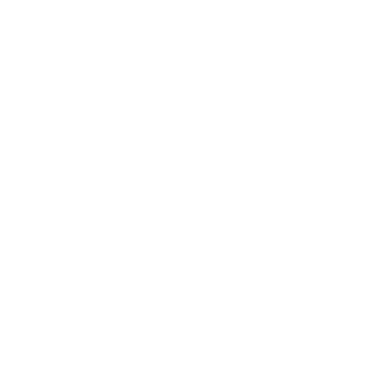 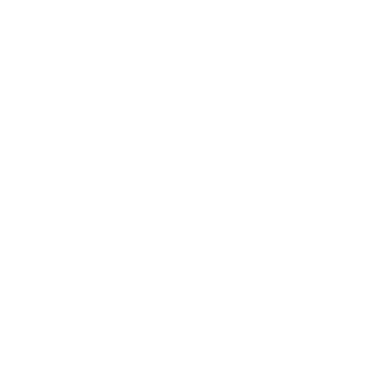 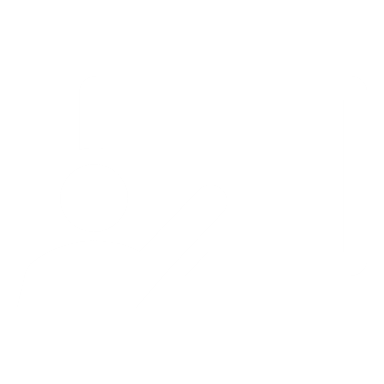 Lorem Ipsum
Lorem Ipsum
Lorem Ipsum
02
Lorem ipsum dolor sit amet, nibh est.
Lorem ipsum dolor sit amet, nibh est.
Lorem ipsum dolor sit amet, nibh est..
01
03
[Speaker Notes: © Copyright PresentationGO.com – The free PowerPoint and Google Slides template library]
Lorem ipsum dolor sit amet, nibh est.
Lorem ipsum dolor sit amet, nibh est.
Lorem ipsum dolor sit amet, nibh est.
Lorem ipsum dolor sit amet, nibh est.
Lorem ipsum dolor sit amet, nibh est.
[Speaker Notes: © Copyright PresentationGO.com – The free PowerPoint and Google Slides template library]
Lorem ipsum dolor sit amet, nibh est.
Lorem ipsum dolor sit amet, nibh est.
02
01
03
04
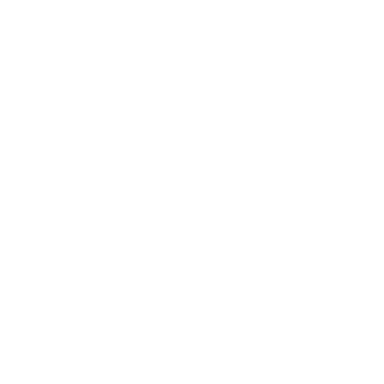 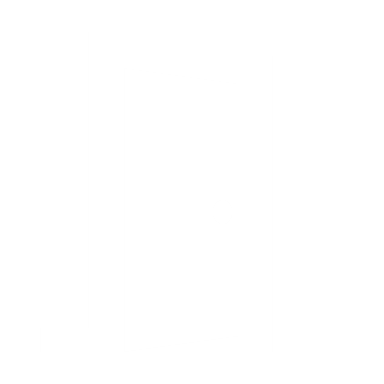 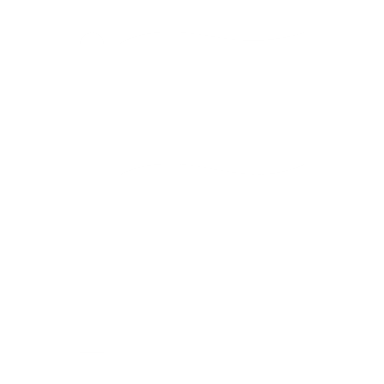 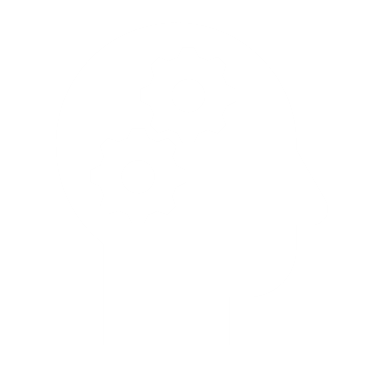 Lorem ipsum dolor sit amet, nibh est.
Lorem ipsum dolor sit amet, nibh est.
Lorem ipsum 
dolor sit amet, 
nibh est. !
Lorem ipsum 
dolor sit amet, 
nibh est.
Lorem ipsum dolor sit amet, nibh est.
Lorem ipsum 
dolor sit amet, nibh est. !
[Speaker Notes: © Copyright PresentationGO.com – The free PowerPoint and Google Slides template library]
Lorem ipsum
Hook
1
Get students interested
2
Content chunk
New information
Check understanding, apply, extend, etc.
3
Lorem ipsum
Lorem ipsum
3
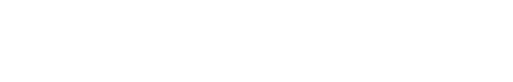 Lorem ipsum
2
1
Lorem ipsum dolor
Lorem ipsum
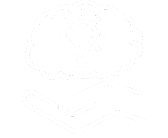 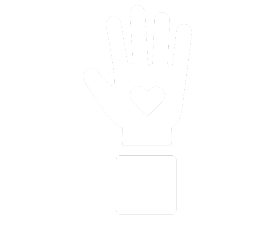 Lorem ipsum
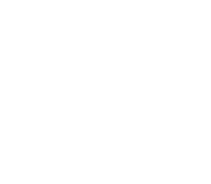 Lorem ipsum
[Speaker Notes: © Copyright PresentationGO.com – The free PowerPoint and Google Slides template library]
Lorem ipsum
Lorem ipsum
Lorem ipsum
Lorem ipsum
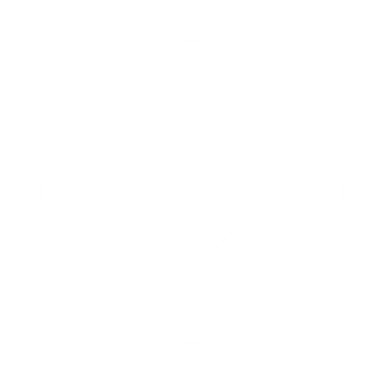 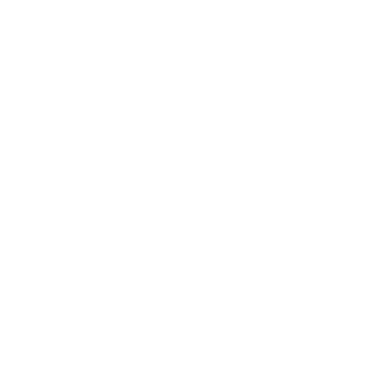 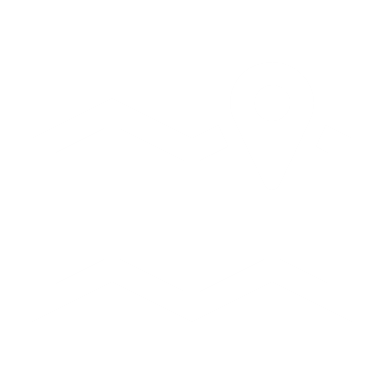 .
Lorem ipsum
Lorem ipsum
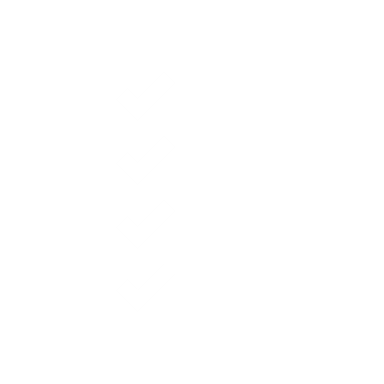 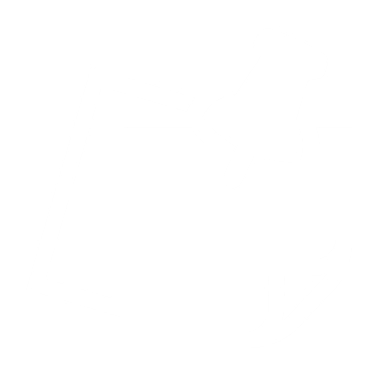 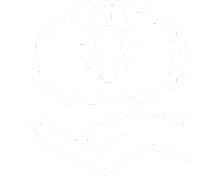 Lorem ipsum
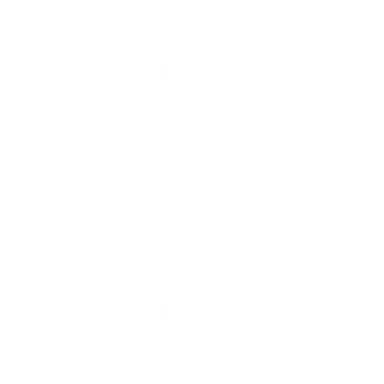 Lorem ipsum
[Speaker Notes: © Copyright PresentationGO.com – The free PowerPoint and Google Slides template library]
Lorem ipsum
Lorem ipsum
Lorem ipsum
Lorem ipsum
Lorem ipsum dolor sit amet, nibh est. A magna maecenas, quam magna nec quis, lorem nunc.
Lorem ipsum dolor sit amet, nibh est. A magna maecenas, quam magna nec quis, lorem nunc.
Lorem ipsum dolor sit amet, nibh est. A magna maecenas, quam magna nec quis, lorem nunc.
Lorem ipsum dolor sit amet, nibh est. A magna maecenas, quam magna nec quis, lorem nunc.
[Speaker Notes: © Copyright PresentationGo.com – The free PowerPoint template library]